Supplier Case Study 
Shaun Joils – Gate Gourmet 
Director Operations, Oceania
Overview
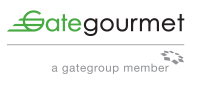 We specialize in catering and hospitality, provisioning and logistics; and onboard products and services to companies that serve people on the move.
facts & figures
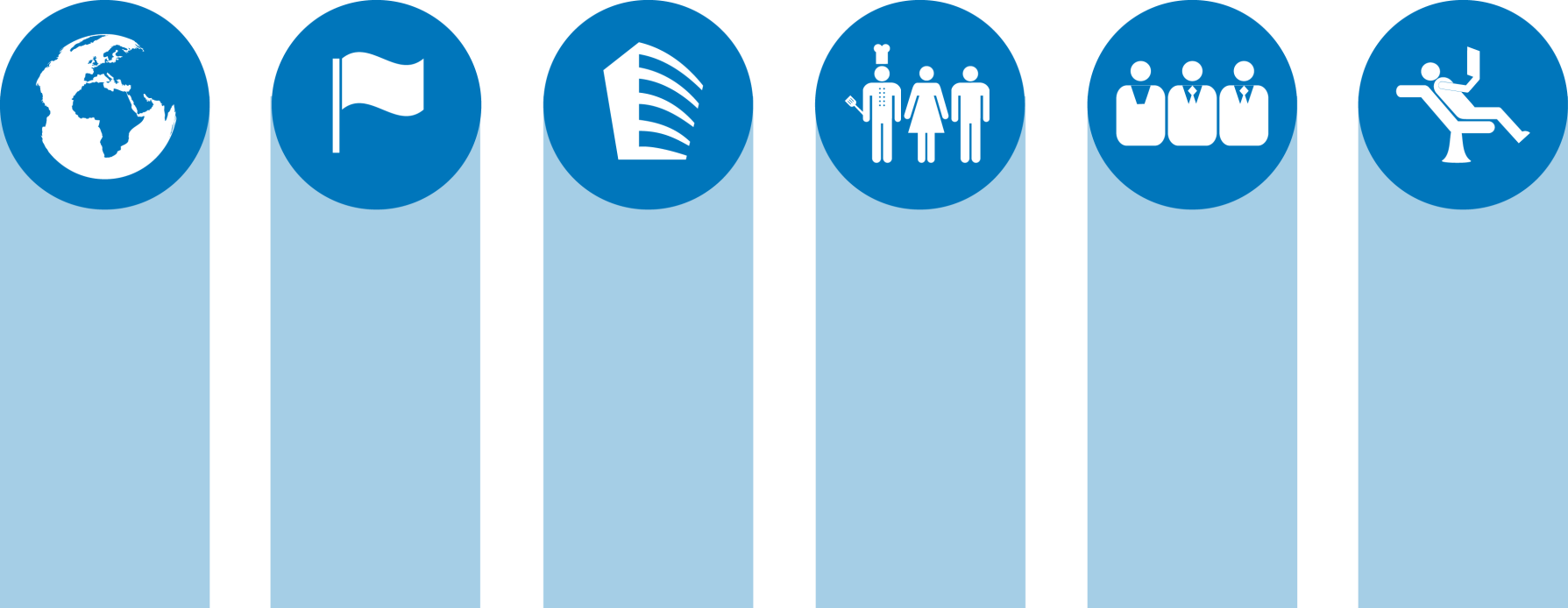 350M+
PASSENGERS SERVED/YEAR
32
COUNTRIES
270+
CUSTOMERS
6
CONTINENTS
27.8K+
EMPLOYEES
124
LOCATIONS
Introduction
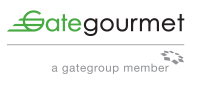 Our strategic skills:  leading independent global provider of products, services and solutions related to a passenger’s onboard experience
Natural strategic alignment for us with NSW TrainLink
From ‘arm’s length’ to ‘collaborative partnerships’ – KPI’s that drive this
Innovation
[Speaker Notes: Open by saying 'we will talk about collaboration, strategic alignment and innovation in our relationship with NSWT‘
Second slide will give examples.  Third slide will recap the strategic themes in how GG and NSWT are applying these themes.  

Strategic alignment: Why we pitched for the business? Strategic foothold into the rail sector. We want to do more with rail.  More innovation with product offering and technology]
Innovation
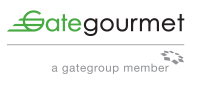 Use of technology
ERP system interfaced with TrainLink’s food safety systems
Bar code alignment with the new NSW TrainLink retail POS system
Demand planning and product waste reduction – KPI driven
Product innovation through menu and packaging design
[Speaker Notes: Talks about the elements in developing the strategic relationship; examples of collaboration, alignment and innovation

Use of technology - scanning
ERP system interfaced with Trains – our ERP interfaced with trains system
Food safety systems – HACCP designed for high volume
Bar code alignment with new Trains retail POS system
Demand planning and product waste reduction – KPI driven
Product innovation through menu and packaging design]
This journey so far… and beyond
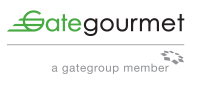 From “words in a contract” to going live – Day 1!
Stakeholder management
Challenges
Building relationships
A global focus for us
Understanding the customer
Further use of technology 
Governance
[Speaker Notes: From “words in a contract” to going live – Day 1! – what you can’t right down, operational interpretation, e.g. regional dry stores.
Understanding who does what – stakeholder management – who do you need to talk to for various aspect of the contract, pricing, operational, product range, decison making etc
Challenges – forecasting, start up stock (e.g. start up in busy school holidays using incorrect data), appetite for change and resistance with crew and staff
Building relationships
A global focus for us – senior review group behind the scenes
Understanding the customers – what do NSW Trains passengers value? Aligning this to what we do
Technology – keeping track of stock on board electronically
Review process – KPI review, scores and information]
Recap
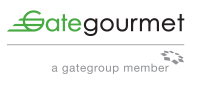 A new relationship as much as a partnership
Collaboration 
Innovation is key
KPI’s – drives joint performance

Questions and Answers
[Speaker Notes: Talks about how the first 6 months are going, lessons learnt and improvements in hand. Goals for the next 6 months
Third slide will recap the strategic themes in how GG and NSWT are applying these themes

A new relationship as much as a partnership – working out how to relate and deal with a government organisation

Collaboration – instead of traditional supplier relationship 
Innovation – NSW Trains looking for US to lead the innovation, we are the expert and they want us to drive the change
KPI’s – drives joint performance – shared waste, growth revenue and cost targets]